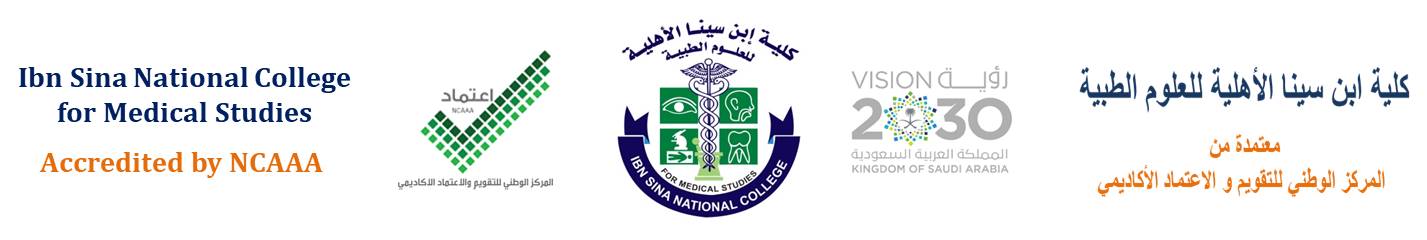 سنة التدريب الإجبارية «الامتياز»برنامج الطب البشري
التدريب الميداني
2024-2025
آلية التسجيل والتوزيع
يتم توزيع أطباء الامتياز في برنامج الطب البشري على مرحلتين  كالتالي :
 المرحلة الأولى: (تسجيل الرغبات)
 - اختيار المدينة والجدول وفي هذه المرحلة يتوجب على طبيب الامتياز الدخول للخدمات الذاتية من خلال التطبيق (Ellucian Go) لاختيار المدينة / الجهة المراد قضاء تدريب سنة الامتياز بها (وإدراج 6 رغبات في حالة اختيار مستشفيات وزارة الصحة بجدة).
ملاحظة : تسجيل الرغبات سيكون متاحا حتى يوم 20/04/2024
المرحلة الثانية :
- يتم فرز الرغبات وتوزيع أطباء الامتياز على المُدن والجداول المختارة حسب المعدل التراكمي المسجل في النظام خلال فترة التسجيل، والخانات التدريبية والأماكن الشاغرة في كل مستشفى.
المرحلة الثالثة : (تسجيل المقررات)
- بعد ظهور نتيجة السنة السادسة وقبل بداية سنة الامتياز يتوجب على طبيب الامتياز الدخول للتطبيق وتسجيل مقررات سنة الامتياز .

ملاحظات هامه:
ليتمكن طبيب الامتياز من مباشرة التدريب يجب أن يكون قد سجل المقررات التدريبية.
تسجيل المقررات يكون مرة واحدة فقط في بداية سنة الامتياز.
يجب على جميع أطباء الامتياز تسليم صورة حديثة من جواز السفر والهوية لتحديث بياناتهم في النظام.
الفترات الأساسية
يتم قضاء فترات التدريب الأساسية في المستشفيات المعتمدة للتدريب فقط
المستشفيات المشاركة في التدريب
مستشفيات وزارة الصحة بمحافظة جدة
مدينة الملك عبد العزيز الطبية بجدة (الحرس الوطني) 
مستشفيات وزارة الصحة بالعاصمة المقدسة
مستشفيات وزارة الصحة بالمدينة المنورة
مستشفى الأمير محمد بن عبد العزيز بالمدينة المنورة (الحرس الوطني)
مستشفى الهيئة الملكية بينبع
مستشفيات وزارة الصحة بمحافظة الطائف
مستشفى القوات المسلحة بالهدا
مدينة الملك فهد الطبية بالرياض
مستشفيات وزارة الصحة بالمنطقة الشرقية
مستشفى الملك عبد العزيز بالأحساء (الحرس الوطني)
مستشفيات وزارة الصحة بجازان (م الملك فهد – م الولادة والأطفال)
مستشفيات وزارة الصحة بنجران (مستشفى الملك خالد)
مستشفيات وزارة الصحة بعسير (م عسير المركزي)
فور الإنتهاء من فرز الرغبات يتم ارسال أسماء أطباء الإمتياز الذين يرغبون في قضاء سنة الإمتياز بمحافظة جدة  لصحة جدة والمستشفيات التابعة لها.  
من يرغب في قضاء فترة الإمتياز في مدينة أخرى أو خارج صحة جدة عليه التسجيل من خلال الخدمات الذاتية وإدراج اسم المدينة/الجهة المراد قضاء سنة الامتياز بها ثم التقدم بطلبه عن طريق الإيميل لإدارة التدريب بالكلية للتنسيق مع إدارة الشؤون الأكاديمية والتدريب بالجهة المراد قضاء التدريب بها لحجز المقاعد التدريبية.
المسوغات العامة المطلوبة لبدء التدريب بالمستشفيات 
صورة شخصية
صورة من الهوية الوطنية أو هوية مقيم سارية المفعول
الفحوصات الطبية
(HBsAg, HBsAb, HCVAb, HIVAb, CXR)
دورة الإنعاش الرئوي (BLS)
الفترات الاختيارية
للتسجيل في الفترات الاختيارية يشترط التأكد من توافر خانة تدريبية بالمستشفى المُراد أخذ الفترة الاختيارية بها وذلك قبل بداية الفترة الاختيارية بشهرين كأقل تقدير
نظام التغيير
يمنع إجراء أي تغيير في جدول التدريب وأي تغيير في الجدول يلغي الفترة التي حصل فيها التغيير، وسيلزم طبيب الامتياز بإعادتها بعد نهاية سنة الامتياز.
إذا واجه طبيب الامتياز ظروفاً تستدعي تغيير إحدى الفترات (سواء كان التغيير في الزمان أو المكان) أثناء السنة التدريبية الإجبارية "الامتياز" عليه التقدم بطلب التغيير قبل بداية الفترة المُراد تغييرها بشهرين مع ارفاق المستندات الآتية:
 - موافقة خطية من إدارة التدريب بالجهة المسجل بها طبيب الامتياز متضمنة عدم الممانعة من نقل التدريب في هذا التوقيت. - موافقة خطية من إدارة التدريب بالجهة المراد نقل التدريب إليها متضمنة الموافقة على قبول تدريب طبيب الامتياز في هذا التوقيت. 
 - سداد الرسوم الإدارية المقررة لتغيير جهة.
- يسمح بتغيير فترة تدريب واحدة فقط خلال سنة الامتياز.
نظام التأجيل
إذا واجه طبيب الامتياز ظروفاً تستدعي تأجيل إحدى الفترات أثناء السنة التدريبية الإجبارية "الامتياز" عليه التقدم بطلب التأجيل قبل بداية الفترة المُراد تأجيلها بشهرين موضحا سبب طلب التأجيل مشفوعاً بالمستندات على أن يقضي هذة الفترة لاحقا بعد أن ينهي جميع الفترات الأخرى.
ملاحظة هامه:
أقصى مدة مسموح بها للتأجيل خلال سنة الامتياز هي 6 أشهر سواء كانت متصلة أو متقطعة.
نظام الإجازات
1- إجازة اعتيادية :
يسمح لطبيب الامتياز بإجازة مدتها 10أيام فقط خلال سنة الامتياز بحيث لاتزيد عن 5 أيام في الفترة الاختيارية الواحدة.
2- إجازة مرابطة العيد :
تكون مدتها حسب الأنظمة المتبعة لدى جهة التدريب ، مع مراعاة تكليف طبيب الامتياز بالعمل في أحد العيدين فقط.
3- إجازة حضور المؤتمرات:
يسمح لطبيب الامتياز حضور مؤتمر علمي واحد خلال فترة التدريب وذلك حسب الشروط الآتية :
أن يكون المؤتمر داخل المملكة العربية السعودية.
أن لاتزيد مدة المؤتمر عن أربعة أيام.
على طبيب الامتياز التنسيق مسبقا مع المشرف على تدريبه في المستشفى قبل بدء المؤتمر بأربعة أسابيع على الأقل.
على طبيب الامتياز تسليم شهادة حضور المؤتمر لإدارة التدريب بالكلية.
طلب الوثائق
الوثيقة المؤقتة :
بعد بدء سنة التدريب الإجبارية " الامتياز " بإمكان المتدرب الحصول على وثيقة مؤقتة من إدارة التدريب وشؤون الخريجين.
يجب طلب الوثيقة قبل أسبوعين على الأقل من الموعد المطلوب لاستلام الوثيقة.
إفادة :
 بإمكان المتدرب الحصول على إفادة تفيد بأنه مقيد في سنة التدريب الإجبارية " الامتياز ".
تعليمات تسجيل الرغبات
ملاحظة هامة:
يرجى قراءة واتباع التعليمات بعناية لضمان نجاح عملية تسجيل الرغبات
1- الدخول للخدمات الذاتية للطالب ببرنامج بانر 
2- اختيار رغبات طب بشري الامتياز
3- في حال رغبة طبيب الامتياز قضاء سنة الامتياز بمستشفيات وزارة الصحة بجدة يختار (جدة وزارة الصحة) ثم ادخال 6 ارقام للرغبات المختارة من الجداول المعلنة على موقع الكلية.
4- في حال رغبة طبيب الامتياز قضاء سنة الامتياز في مدينة أخرى أو خارج المستشفيات التابعة لصحة جدة يختار المدينة المراد قضاء تدريب سنة الامتياز بها من القائمة (مثال مكة المكرمة ، المدينة المنورة) أو مدينة أخرى في حال عدم توافر اسم المدينة بالقائمة وعليه تعبئة رقم صفر اجباريا في خانات أرقام الرغبات لضمان نجاح عملية التسجيل.
5- يجب الموافقة على الشروط لضمان حفظ تسجيل الرغبات بنجاح. 
6- يرجى من جميع أطباء الامتياز التأكد من إدخال رقم الجوال الصحيح في الخانة المخصصة لذلك مع ملاحظة أهمية هذه البيانات للتسجيل لبدء الامتياز  .
7- في حال وجود أي صعوبات في عملية تسجيل الرغبات يرجى التواصل عن طريق الإيميل مع إدارة التدريب وشؤون الخريجين Train-alumni@ibnsina.edu.sa
ونسعد بتواصلكم مع إدارة التدريب وشؤون الخريجين 
لتقديم المساعدة والإجابة عن استفساراتكم
 مشرف شطر الطلاب الدور الأرضي مكتب رقم (103)
الأستاذ /  حسن المزيني (تحويلة 103)
 مشرفة شطر الطالبات الدور الأول مكتب رقم (252) 
الأستاذة /  أماني الغامدي (تحويلة 277)
مدير إدارة التدريب وشؤون الخريجين
الأستاذ / سامي المزيني (تحويلة 153)
المشرف الفني الطبي لأطباء الإمتياز
الدكتور / إسلام إسماعيل (تحويلة 172)
رقم الهاتف : 0126356555
البريد الالكتروني
Train-alumni@ibnsina.edu.sa
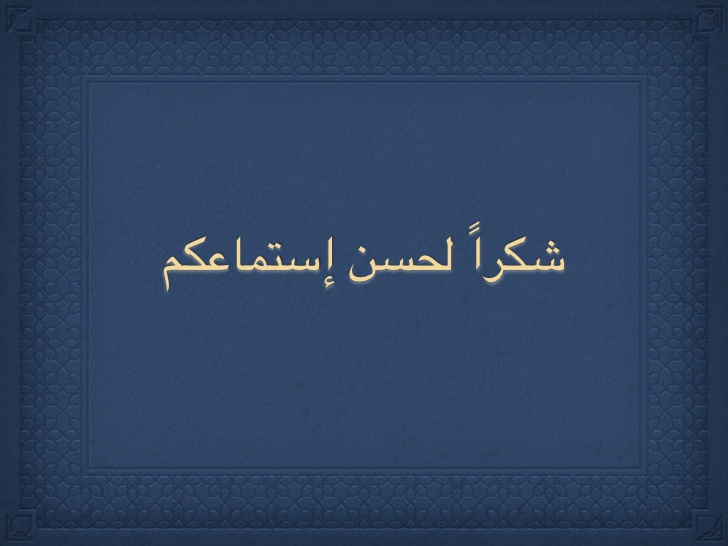